FRACCIONES, POTENCIAS Y RAÍCES
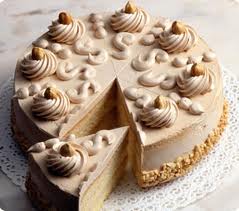 ¿QUÉ ES UNA FRACCIÓN?
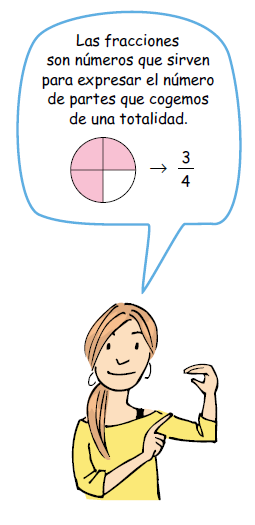 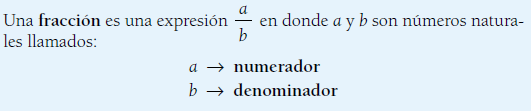 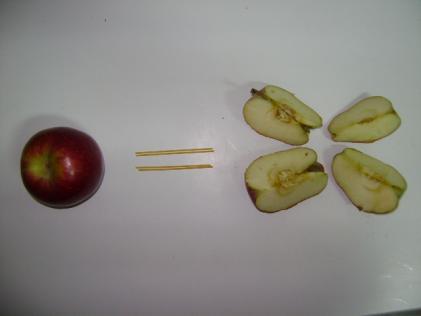 INTERPRETACIÓN DEL CONCEPTO DE FRACCIÓN
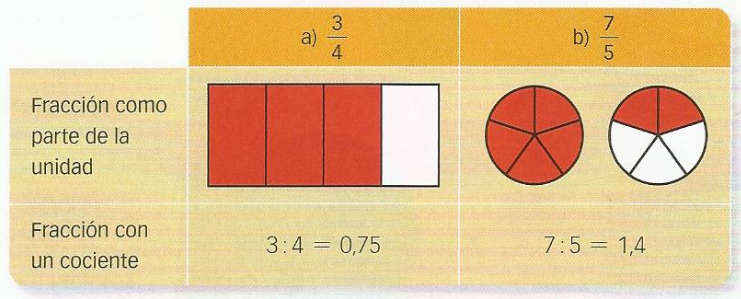 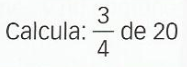 REPRESENTACIÓN DE FRACCIONES
1
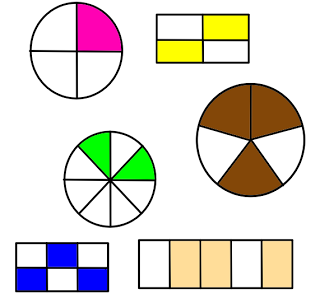 REPRESENTACIÓN DE FRACCIONES
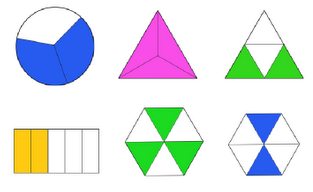 REPRESENTACIÓN DE FRACCIONES
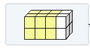 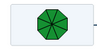 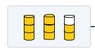 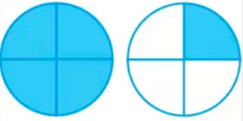 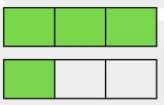 INTERPRETACIONES – PARTE DE LA UNIDAD
¿Qué fracción de olivos presenta en esta ocasión la parte coloreada en estos terrenos?
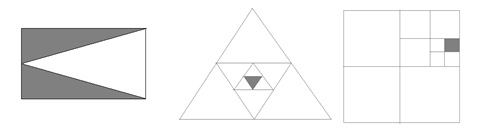 INTERPRETACIONES – PARTE DE LA UNIDAD
Escribe la fracción que representan las siguientes figuras:
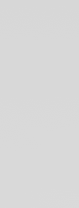 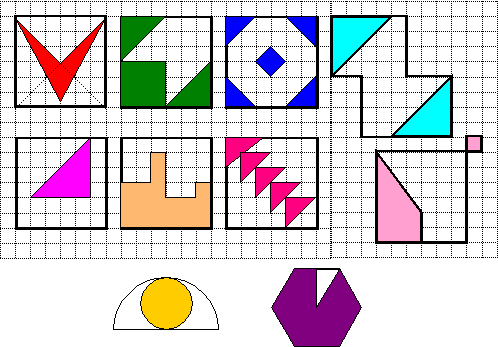 REPRESENTACION EN LA RECTA
2
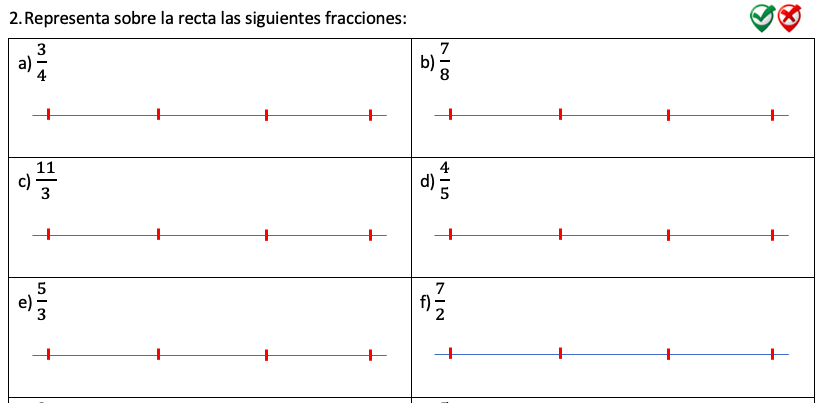 REPRESENTACION EN LA RECTA
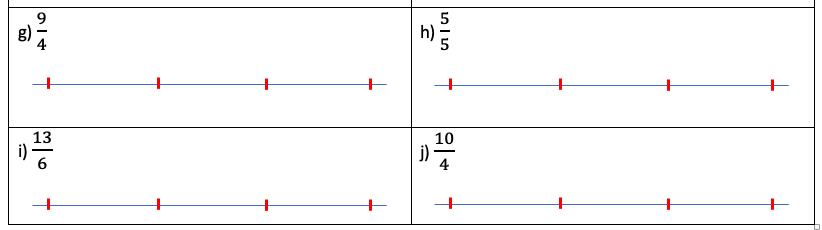 EJERCICIOS
Opera con las siguientes fracciones:
3
EJERCICIOS
En un instituto hay 352 alumnos. Las chicas representan 3/8 del total. ¿Cuántos chicas y chicos hay?
4
EJERCICIOS
Ángel camina todos los días 1,034 km para ir al instituto. Si ya ha recorrido 645 m. ¿Qué fracción del camino le falta por recorrer?
5
EJERCICIOS
En un libro de cocina hemos encontrado la siguiente receta::
6
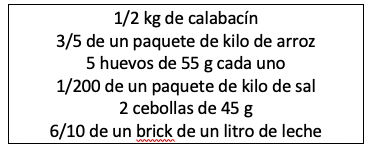 Calcula cuántos gramos de comida va a obtener en total.
FRACCIONES PROPIAS E IMPROPIAS
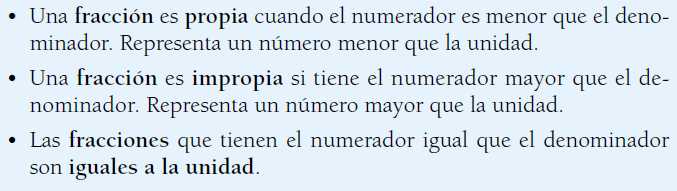 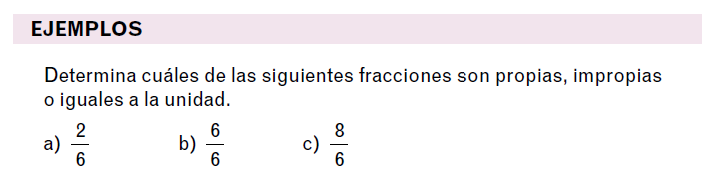 FRACCIONES PROPIAS E IMPROPIAS
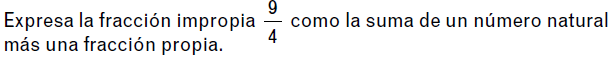 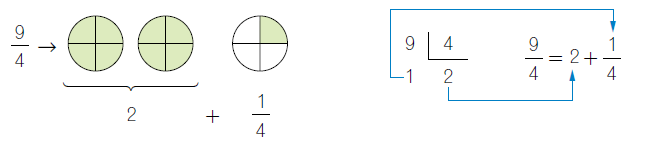 EJERCICIOS
Expresa las fracciones impropias como suma de un nº entero más una fracción propia:
7
FRACCIONES EQUIVALENTES
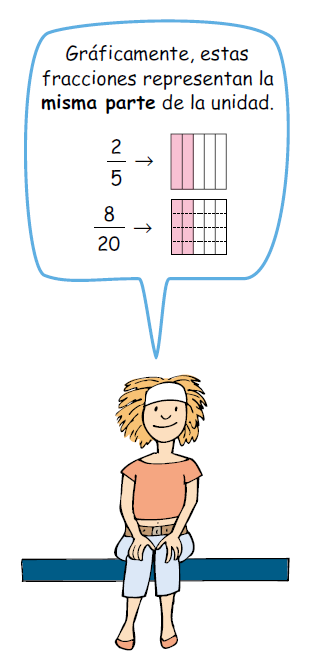 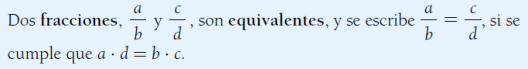 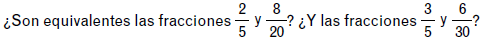 EJERCICIOS
Comprueba si las siguientes fracciones son equivalentes justificando tu respuesta:
8
¿Cómo obtener fracciones equivalentes?
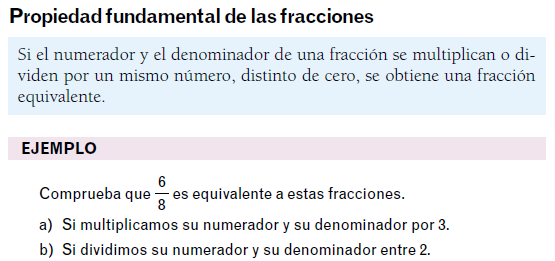 ¿Cómo obtener fracciones equivalentes?
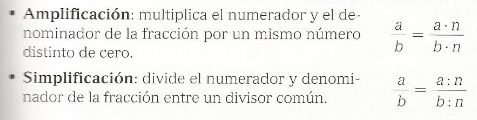 EJERCICIOS
Inventa dos fracciones equivalentes a cada una de las siguientes fracciones: :
9
EJERCICIOS
Calcula el valor de “x” para que las siguientes fracciones sean equivalentes
10
FRACCIONES IRREDUCIBLES
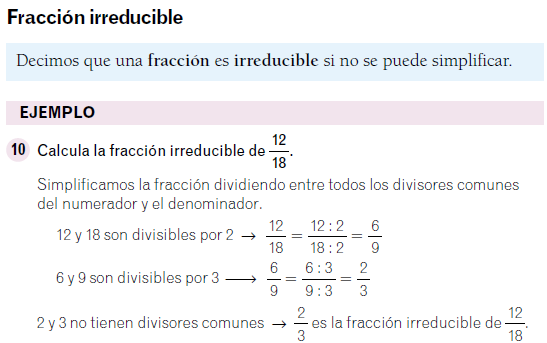 EJERCICIOS
11
Simplifica las siguientes fracciones:
EJERCICIOS
12
Completa para que sean irreducibles:
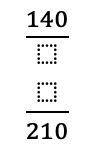 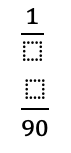 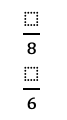 EJERCICIOS
13
Razona si son ciertas estas afirmaciones:
ORDENAR FRACCIONES
14
Calcula mentalmente:
ORDENAR FRACCIONES
15
Calcula mentalmente:
ORDENAR FRACCIONES
16
Calcula:
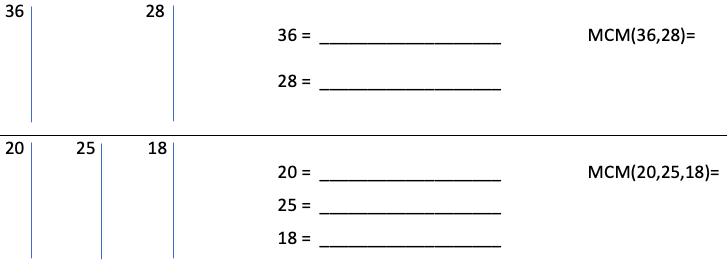 Operaciones con Fracciones
ORDENAR FRACCIONES
17
Ordena de menor a mayor:
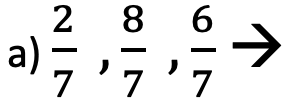 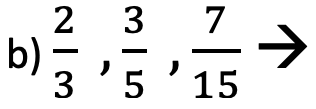 ORDENAR FRACCIONES
17
Ordena de menor a mayor:
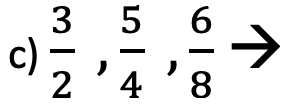 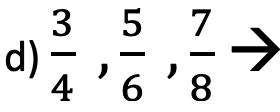 ORDENAR FRACCIONES
17
Ordena de menor a mayor:
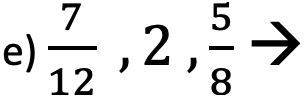 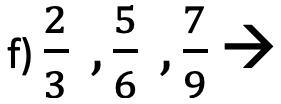 ORDENAR FRACCIONES
17
Ordena de menor a mayor:
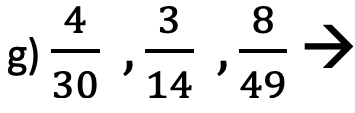 SUMA Y RESTA DE FRACCIONES
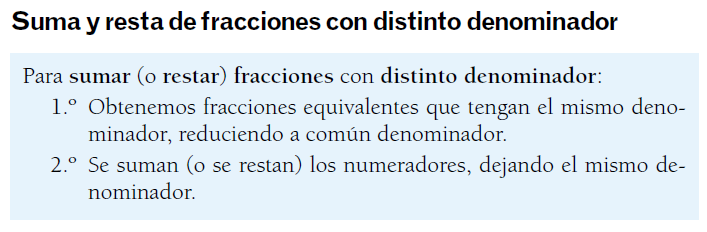 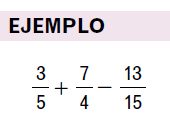 ORDENAR FRACCIONES
18
Realiza las siguientes operaciones:
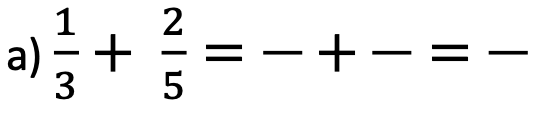 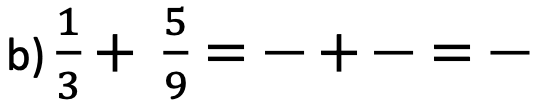 ORDENAR FRACCIONES
18
Realiza las siguientes operaciones:
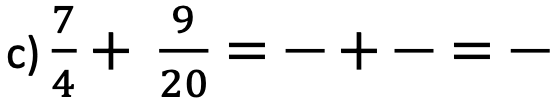 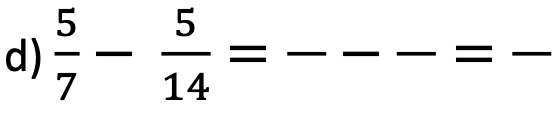 ORDENAR FRACCIONES
18
Realiza las siguientes operaciones:
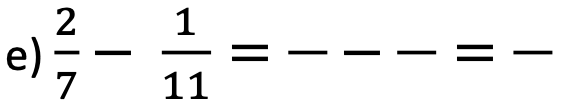 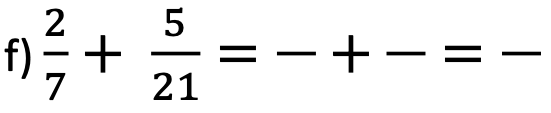 ORDENAR FRACCIONES
18
Realiza las siguientes operaciones:
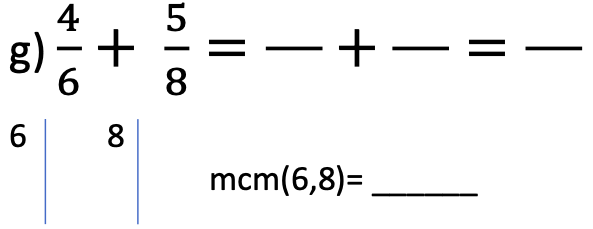 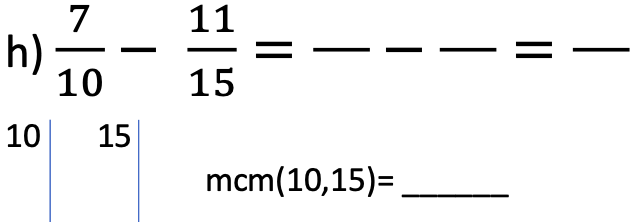 ORDENAR FRACCIONES
18
Realiza las siguientes operaciones:
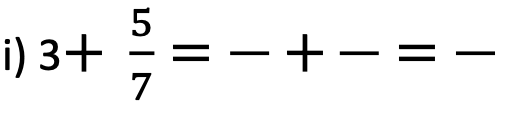 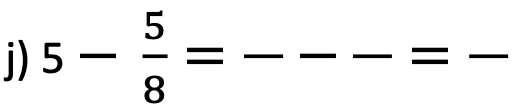 ORDENAR FRACCIONES
18
Realiza las siguientes operaciones:
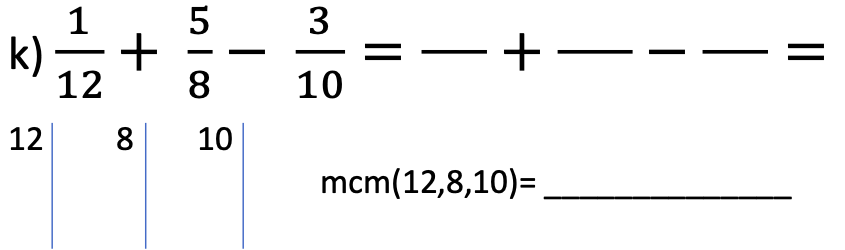 ORDENAR FRACCIONES
18
Realiza las siguientes operaciones:
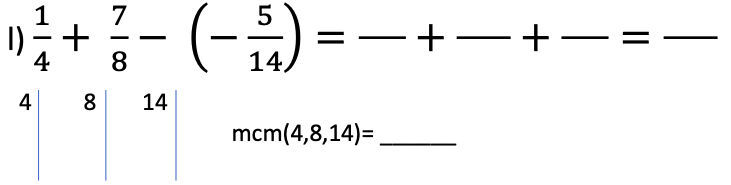 MULTIPLICACIÓN DE FRACCIONES
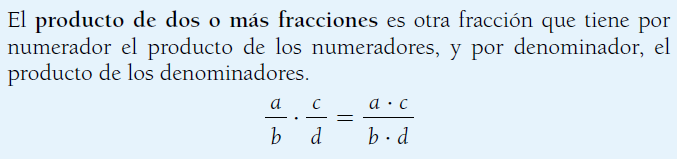 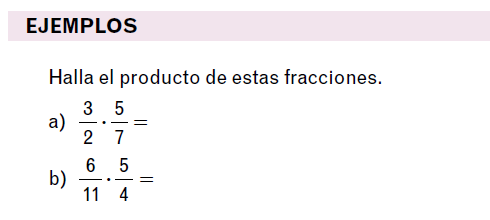 DIVISIÓN DE FRACCIONES
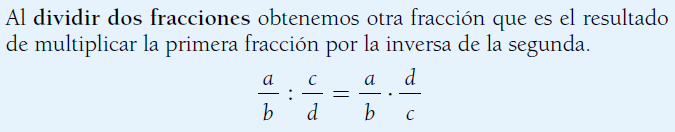 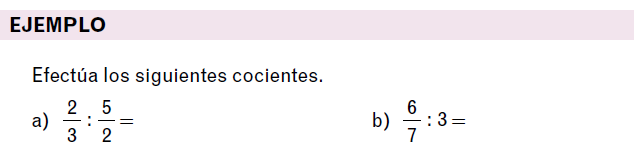 ORDENAR FRACCIONES
19
Realiza las siguientes operaciones:
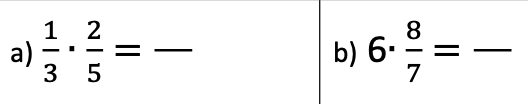 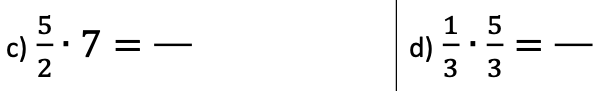 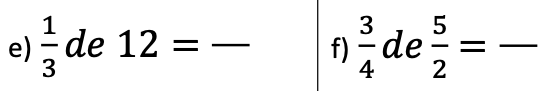 ORDENAR FRACCIONES
19
Realiza las siguientes operaciones:
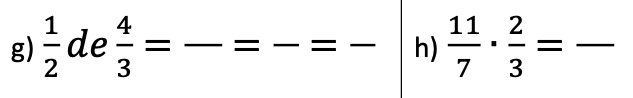 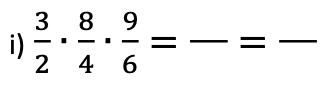 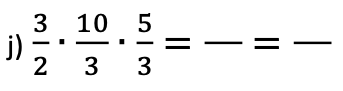 ORDENAR FRACCIONES
19
Realiza las siguientes operaciones:
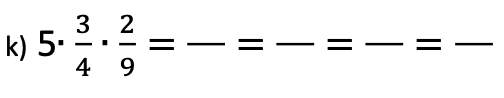 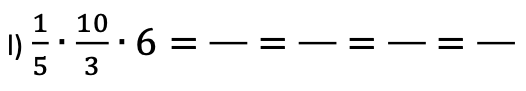 ORDENAR FRACCIONES
20
Han hecho un bote de Coca-Cola al que le cabe dos quintos de litro. ¿Cuántos litros habrá́ en 35 botes?
ORDENAR FRACCIONES
21
En el recreo nos comemos 1/2 del bocata. Al rato nos comemos 2/3 de lo que queda. ¿Qué fracción del bocata nos queda?.
ORDENAR FRACCIONES
22
Resuelve:
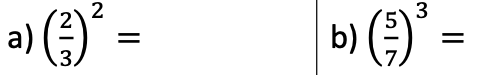 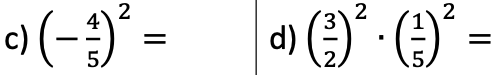 ORDENAR FRACCIONES
23
Realiza las siguientes operaciones:
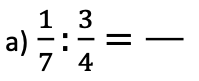 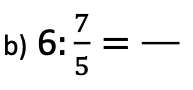 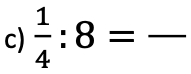 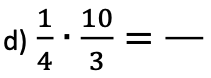 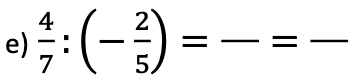 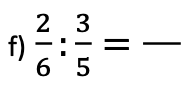 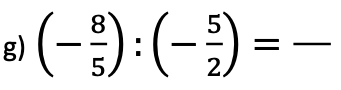 ORDENAR FRACCIONES
23
Realiza las siguientes operaciones:
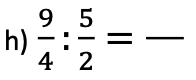 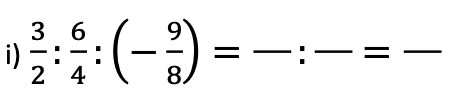 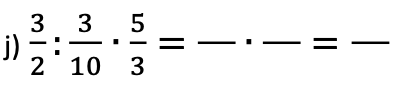 ORDENAR FRACCIONES
24
Si 6 paquetes de gominolas pesan 3/5 de Kg, ¿Qué fracción representa lo que pesará un paquete suelto?.
ORDENAR FRACCIONES
25
Realiza las siguientes operaciones:
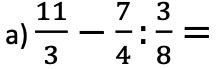 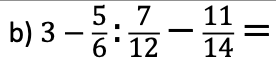 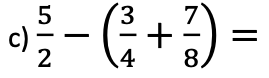 ORDENAR FRACCIONES
25
Realiza las siguientes operaciones:
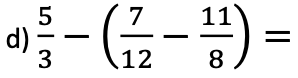 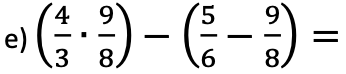 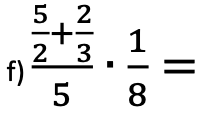 ORDENAR FRACCIONES
25
Realiza las siguientes operaciones:
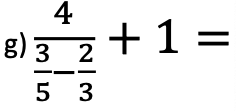 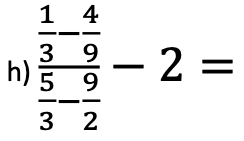 ORDENAR FRACCIONES
25
Realiza las siguientes operaciones:
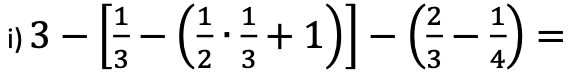 ORDENAR FRACCIONES
25
Realiza las siguientes operaciones:
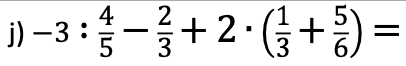 Problemas de Fracciones
1. Problemas de Cantidad Contraria
26
Un centro tiene 360 alumnos y de ellos 280 pasan de curso en junio. ¿Qué fracción representa los que van a repetir?.
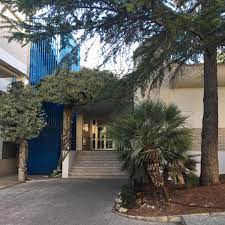 1. Problemas de Cantidad Contraria
27
Esta mañana nos hemos comido 3/8 de un bizcocho y esta tarde 1/4. ¿Qué fracción representa la parte de bizcocho que queda?.
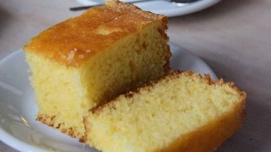 2. Problemas de comparación de fracciones
28
En una biblioteca, 2/9 de los libros que hay son de matemáticas, 3/5 son de literatura, 1/7 son de ciencias sociales y el resto de idiomas. Ordena de menor a mayor las diferentes asignaturas de acuerdo al número de libros.
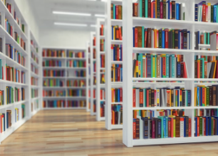 3. Problemas de fracción de un número
29
Un terreno de 240 m2 tiene la siguiente distribución de cultivos. ¿Cuántos m2 tendrá cada trozo?.
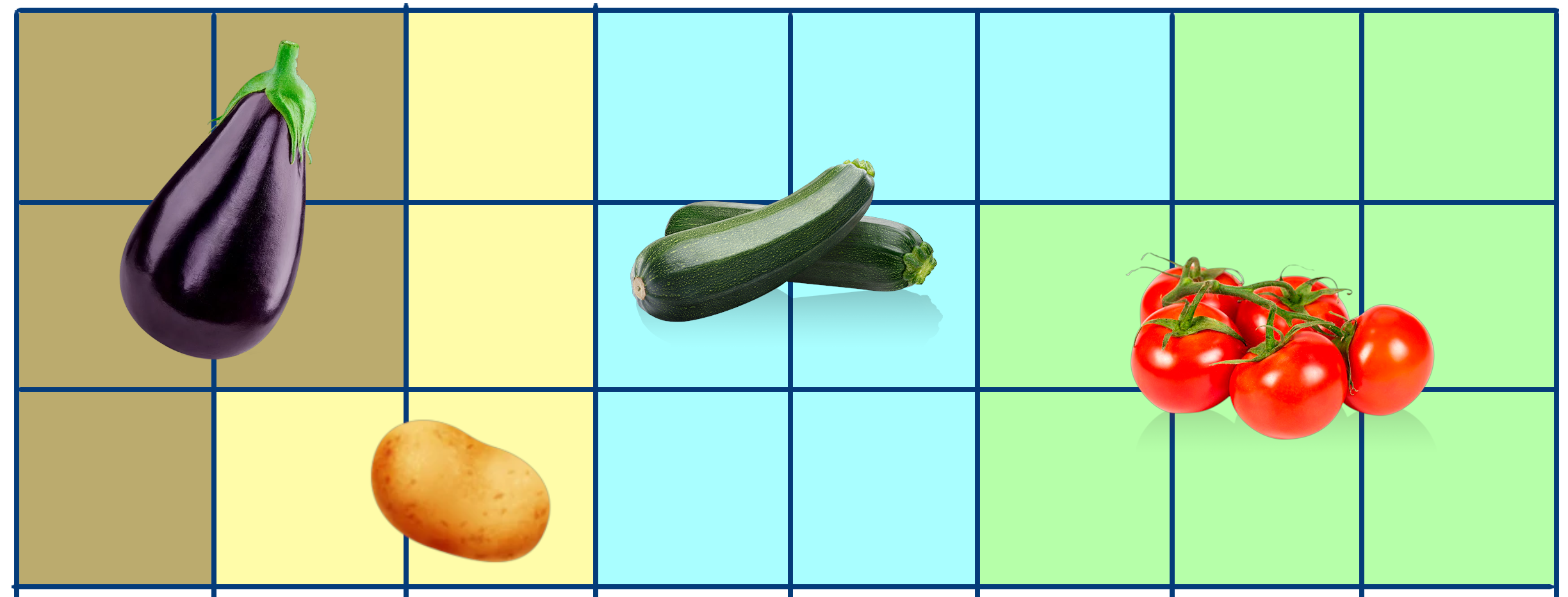 4. Problemas de operaciones con  fracciones
30
Esta mañana me he comido 2/9 de un pastel y por la tarde 1/6. ¿Cuánto pastel llevo comido?.
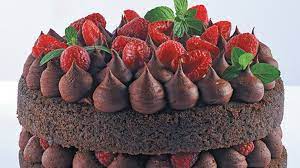 5. Problemas de fracción de una fracción
31
Juan se echa un 1/3 de una paella. Antonio 2/7 de lo que queda. ¿Qué fracción representa la parte que se ha comido Antonio?
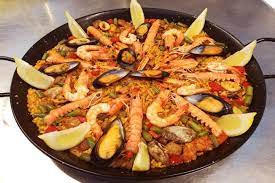 6. Problemas de cálculo del total dada una parte
32
En el del Camino de Santiago, Antonio ha recorrido 90 km, lo que supone 3/7 del camino total que va a realizar. ¿Cuánto va a recorrer en total?.
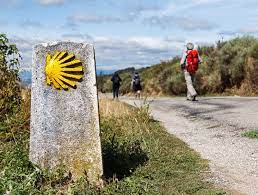 1. Problemas de Cantidad Contraria
33
Si en una consulta médica hay 45 pacientes y 2/5 están esperando al dentista. ¿Qué fracción representa los que están esperando a otras especialidades médicas?. ¿Cuántas personas son?.
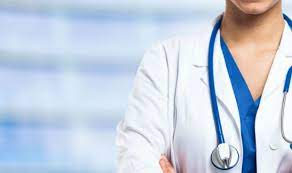 1. Problemas de Cantidad Contraria
34
Este año hay una carrera ciclista en Hellín que va a tener 3 etapas. La primera etapa supone 2/7 del recorrido y la segunda etapa 2/5 partes del total. ¿Qué fracción representará la tercera etapa?.
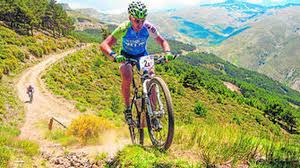 1. Problemas de Cantidad Contraria
35
En un bosque hay pinos, robles y encinas. Los pinos ocupan 3/7 y los robles 1/3. ¿Qué fracción representa lo que ocupan las encinas?.
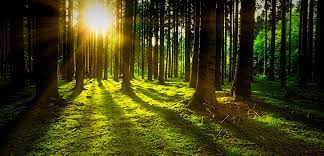 2. Problemas de comparación
36
Un grupo de amigos se  han gastado 3/8 del dinero que llevaban en ir al cine al Teatro Victoria y 5/12 en la heladería. ¿En cuál de las dos cosas se han gastado más?.
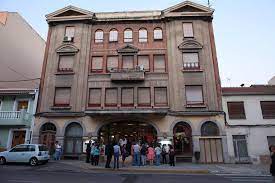 2. Problemas de comparación
37
Un paquete de judías pesa 7/4 de kg y un bote de lentejas 8/5 de Kg. ¿Cuál de los dos pesa más?
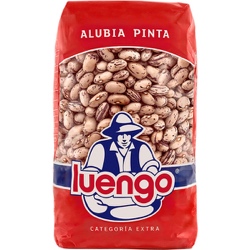 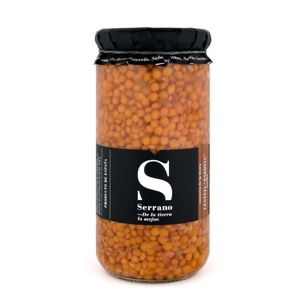 3. Problemas de fracción de un número
38
Rodrigo, Manuel y Arancha se han comprado un salchichón ibérico por 24€. Si Rodrigo se queda con 1/6 y David con un 1/3.  ¿Qué fracción le corresponde a Arancha y cuanto pagará por su parte?
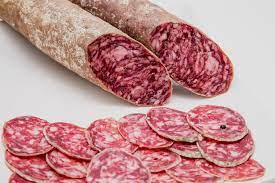 3. Problemas de fracción de un número
39
En un espectáculo se han vendido 5/4 de las entradas de un teatro que tiene capacidad para 500 personas. ¿Cuántas entradas se han vendido?. ¿Qué opinas del resultado obtenido?.
3. Problemas de fracción de un número
40
Un iceberg mantiene sumergida 9/10 partes de su volumen. Si emerge 318 km2. ¿Cuál es el volumen que tiene sumergido?.
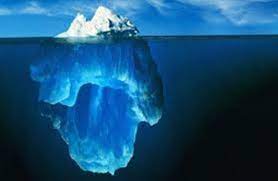 3. Problemas de fracción de un número
41
En una escuela deportiva, 2/7 de los abonados juegan al futbol, 3/5 al baloncesto, 1/10 al voleybol y los demás a otros deportes. 
a) ¿Qué fracción representan estos últimos?. 
b) Si en total hay 2100 abonados, ¿Cuántos son los que hacen otros deportes?.
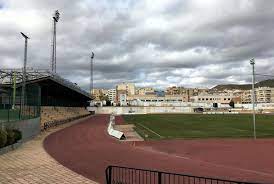 4. Problemas de operaciones con fracciónes
42
Nos queda 3/8 de un queso. Si ahora nos comemos 2/7 del queso. ¿Qué fracción representa el queso que quedará?.
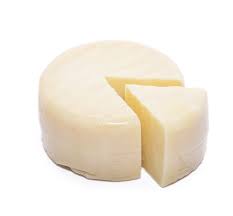 4. Problemas de operaciones con fracciónes
43
Tengo 10 botellas de 3/4 de litro de vino. ¿Cuántos litros de vino tengo?.
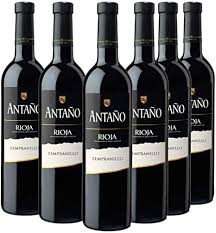 4. Problemas de operaciones con fracciónes
44
Quiero repartir una botella de vino de 3/4 de litro en 8 vasos. ¿Qué fracción representará el vino que entra en cada vaso?.
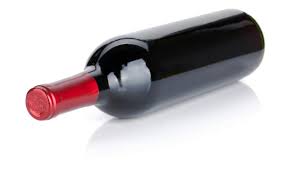 5. Problemas de fracción de una fracción
45
De los árboles que tenemos en el patio del instituto 3/5 son cipreses, y de estos 5/6 tienen más de 6 metros de altura. ¿Qué fracción del total representan esos cipreses?.
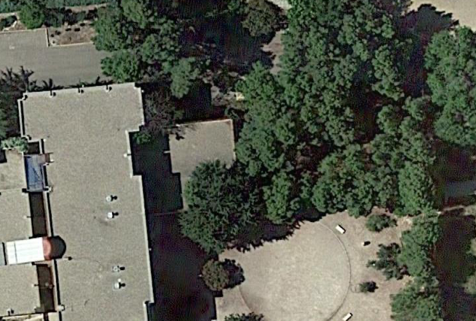 5. Problemas de fracción de una fracción
46
Estamos haciendo una ruta por los Chorros. Si el primer día hacemos 3/8 del trayecto y el segundo día 3/5 de lo que quedaba. ¿Qué fracción representa lo que quedará para el tercer día?.
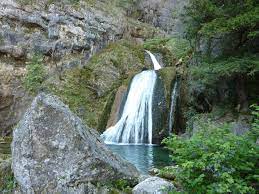 5. Problemas de fracción de una fracción
47
Si el instituto se gasta en arreglar la calefacción 4/5 del presupuesto que tiene y en arreglar el patio 2/3 de lo que queda.  ¿Qué fracción representará el presupuesto que queda sin gastar?.
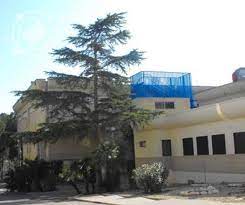 5. Problemas de fracción de una fracción
48
Tus padres te dan una paga mensual. Te has gastado en el kiosco 4/7 partes. De lo que te queda, te has gastado 2/3 en un regalo para un amigo y todavía te han sobrado 10€. ¿Cuánto es tu paga?.
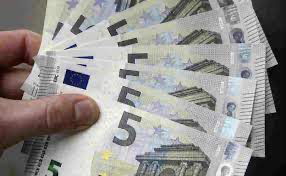 6. Problemas de fracción de x igual a un número
49
Tu profesor ha dedicado 5 horas en corregir exámenes y todavía le quedan 1/4 sin corregir. ¿Cuánto tiempo deberá dedicar todavía?.
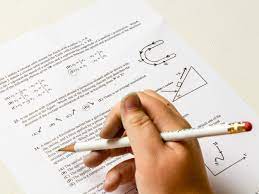 6. Problemas de fracción de x igual a un número
50
En el campeonato de España de natación, 3/5 de los aspirantes son mujeres. Si hay 258 mujeres, ¿Cuántos hombres hay?.
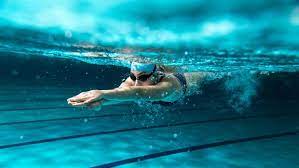 6. Problemas de fracción de x igual a un número
51
En una excursión llevamos recorridos 2/7 del camino, lo que ha supuesto 24 minutos. ¿Cuánto tiempo durará el trayecto total del camino de la excursión?.
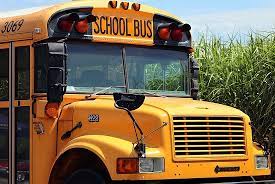 6. Problemas de fracción de x igual a un número
52
En una clase de 2º de ESO, van por las tardes a la escuela de música 8 alumnos, lo que supone 2/5 del total. De los restantes, 3/4 van a la escuela oficial de idiomas y el resto no hace ninguna actividad extraescolar. ¿Cuántos alumnos hay en total y cuantos alumnos no hacen ninguna actividad?.
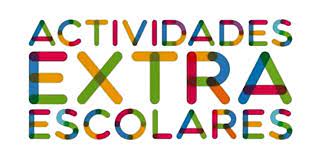 CONCEPTO DE POTENCIA. PROPIEDADES.
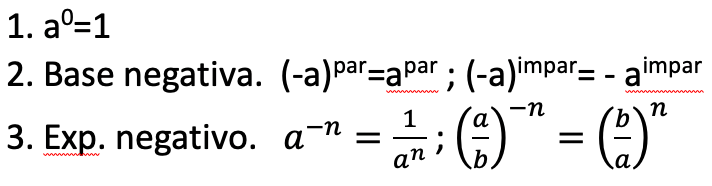 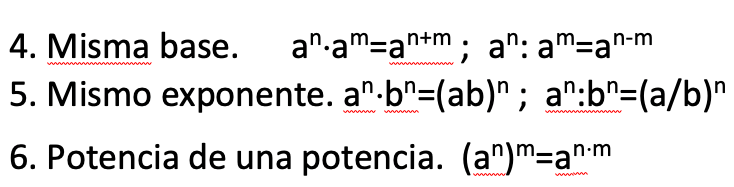 POTENCIAS
53
El equipo español de arco para las Olimpiadas está formado por 4 equipos de 4 miembros cada uno con 4 flechas cada miembro. ¿Cuántas flechas necesitarán?. Expresa el resultado en forma de potencia.
54
Inventa un problema de la vida real cuya solución sea 35
POTENCIAS. PROPIEDADES.
55
Escribe en forma de potencia:
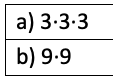 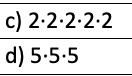 56
Calcula las siguientes potencias:
POTENCIAS. PROPIEDADES.
57
Calcula las siguientes potencias:
POTENCIAS. PROPIEDADES.
58
Quita el exponente y la base negativa:
POTENCIAS. PROPIEDADES.
59
Calcula:
60
Escribe en forma de potencia:
POTENCIAS. PROPIEDADES.
61
Escribe en forma de potencia:
62
Escribe en forma de potencia:
POTENCIAS. PROPIEDADES.
63
Escribe en forma de potencia:
POTENCIAS. PROPIEDADES.
64
Escribe en forma de potencia:
POTENCIAS. PROPIEDADES.
65
Escribe en forma de potencia:
POTENCIAS. PROPIEDADES.
66
Escribe en forma de potencia:
POTENCIAS. PROPIEDADES.
84
Escribe en forma de potencia:
POTENCIAS. PROPIEDADES.
85
Escribe en forma de potencia:
POTENCIAS. PROPIEDADES.
69
Escribe en forma de potencia:
POTENCIAS. PROPIEDADES.
70
Debido a la falta de alimento, una población de bacterias es cada día 3/4 del día anterior. Si el primer día hay 10 millones de bacterias, ¿Cuántas bacterias quedarán en 6 días?.
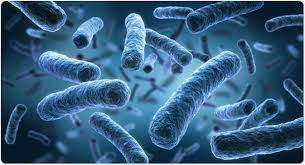 POTENCIAS. PROPIEDADES.
88
Calcula:
POTENCIAS. PROPIEDADES.
72
Calcula:
POTENCIAS. PROPIEDADES.
73
El área de un cuadrado es 81 cm2. ¿Cuánto mide su lado?.
POTENCIAS. PROPIEDADES.
74
¿Cuál es el cuadrado más grande que podemos formar con 48 monedas?.
POTENCIAS. PROPIEDADES.
75
¿Cuál es el cuadrado más grande que podemos formar con 63 monedas?.
POTENCIAS. PROPIEDADES.
76
Aproxima las raíces:
POTENCIAS. PROPIEDADES.
77
Introducir los siguientes factores dentro del radical:
POTENCIAS. PROPIEDADES.
78
Extraer los factores fuera del radical:
POTENCIAS. PROPIEDADES.
79
Extraer factores fuera del radical: